El Criminal  Confesiones de fe, al pie de la cruz
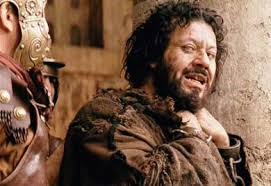 Lucas 23:33-43
Las Ultimas Palabras
Olen Henry, decía al morir, no apaguen las luces porque “no quiero irme a casa en la oscuridad.”
Al ateo francés, Voltaire, se le pregunto al borde de su muerte, si cambiaria todo para creer en Dios y contesto, “por el amor de Dios, déjenme morir en paz.”
La reina Elizabeth I de Inglaterra, rogaba al morir, “doy todas mis posesiones, por un minuto más de vida.”
La más conocida de todas las confesiones al pie de la muerte, que ha salido de los labios del ser humano, la encontramos registrada en la Biblia. 
Viene de un condenado a muerte, quien a través de sus palabras, permitió al Salvador, ejemplificar el evangelio
Crucifixión en el Calvario
Lucas 23:33 La palabra calavera, calvario y Gólgota significan lo mismo, ubicado en la ladera de una montaña
No sabemos porque le llamaban así, si por la forma de calavera o por las ejecuciones que ahí se realizaban.
En ese lugar siempre estaban enclavados los maderos verticales, listos para convertirlos en cruces. 
Así que el sentenciado no cargaba toda la cruz, mas bien el palo horizontal, que pesaba alrededor de algunos 30 kg
El sentenciado era clavado en el madero vertical con las manos arriba, después unían el palo horizontal con el vertical
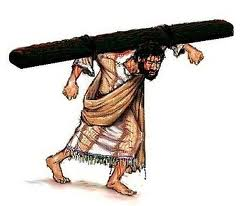 Crucifixión en el Calvario
La altura era aproximadamente de unos 2 metros, a manera que la gente les podía escupir y burlarse de su dolor en su propia cara. Marcos 15:29-31
Los Persas inventaron la muerte por crucifixión para no contaminar a la “diosa tierra”  con los cuerpos. 
Sin embargo los romanos se habían encargado de perfeccionar el dolor, la agonía y el sufrimiento. 
Un elemento que los Romanos habían agregado era “la sedulum” en Latín, la silla en Español.
Ahí hacían descansar el peso del criminal, para que los clavos no desmembraran las canillas y los tobillos, pero no lo hacían para ayudar al sentenciado sino para prolongar su agonía y dolor.
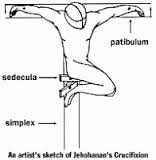 Crucifixión en el Calvario
Josefo indica que ese año que Jesús murió, los romanos habrían crucificado aproximadamente como a 1,000.
Cuando las personas no morían rápido y necesitaban ese madero para colgar a otro, les quebraban sus piernas.
Es exactamente lo que iban  hacer con Jesús, pero el ya había muerto, Salmos 34:20  Zac.12:10 
Lucas nos dice que el cordero pascual no solo esta soportando el dolor de la crucifixión, sino también la burla y el rechazo de los principales de Israel. 23:35 
Querían asegurarse que la gente que estaba ahí, se diera cuenta que si estaba en esa condición, era obvio que no podría haber hecho nada por alguien mas.
Crucifixión en el Calvario
Era una burla muy despiadada a la bondad y el amor de Dios. Pero ¿estaban sumamente equivocados o no? 
Cuando se sentaban a comer la Pascua  ¿comenzaba a maldecir al cordero que estaban por comer? ¡Nunca! 
Al contrario se alegraban de su sacrificio. 1 Juan 2:2
“El cordero no probaba su dignidad al resistir la muerte, mas bien al aceptarla sin condiciones” 
Es por esa misma razón, que Jesús no se salvo así mismo, para que nosotros tuviéramos vida. Jn.10:11,17- 
De esta manera Jesús probaba ser nuestro redentor, al dar su vida en rescate por la nuestra. 1 Pedro 2:21-25
“El criminal”
Mateo nos da muchos detalles personales en cuanto a estos hombres. Le oyeron dirigirse a Dios como su padre
Escucharon pedirle al Padre que perdonara a sus agresores. 
Podían leer el rotulo que Pilato escribió, Mateo 27:37 
Primero no decían nada, solo oían lo que la gente decía.
Al ver que Jesús no les ofreció esperanza, ellos también se unieron a los insultos de la gente, Marcos 15:31-32 
Satanás pensaba en verdad que ganaría esta batalla.
No sabían que al hacer esto se cumplía otra profecía más en relación al verdadero Mesías. Isaías 53:12
La conversación entre los Ladrones
Luc.23:39 de acuerdo a Marcos 15:32 uno de estos 2 nunca ceso de insultar al maestro.
Pero algo ocurrió a su “camarada” que ahora, comienza a defender a Jesús. Luc.23:40 
“¿Porque no te callas, no te das cuenta que también pronto morirás y vas a encontrarte con Dios?” 23:41 
El Corazón de este criminal, ahora veía  muy cerca su encuentro con Dios, y quería  ¡M I S E R I C O R D I A! 
¿La merecía? ¿Quien la merecemos? Nadie, . “tu y yo merecemos estar aquí, pero este ningún mal ha hecho” 
Este criminal, en minutos entendió que el esta frente, al verdadero Hijo de Dios.